Reinforcement Learning
CS786
28th January 2022
MDPRL
In MDP, {S,A,R,P} are known
In RL, R and P are not known to begin with
They are learned from experience
Optimal policy is updated sequentially to account for increased information about rewards and transition probabilities
Model-based RL
Learns transition probabilities P as well as optimal policy
Model-free RL
Learns only optimal policy, not the transition probabilities P
Q-learning
Derived from the Bush-Mosteller update rule
Agent sees a set of states S
Possesses a set of A actions applicable to these states
Does not try to learn p(s, a, s’)
Tries to learn a quality belief about a state-action combination Q: S X A  Real
Q-learning update rule
Start with random Q
Update using

Parameter α controls the learning rate
Parameter λ controls the time-discounting of future reward
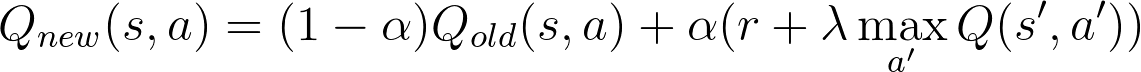 Q-learning
Agent sees a set of states S
Possesses a set of A actions applicable to these states
Does not try to learn p(s, a, s’)
Tries to learn a quality belief about a state-action combination Q: S X A  Real
Q-learning update rule
Start with random Q
Update using

Parameter α controls the learning rate
Parameter λ controls the time-discounting of future reward
s’ is the state accessed from s
a’ are actions available in s’
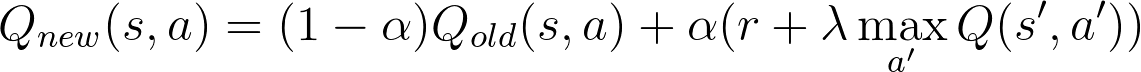 Q-learning algorithm
Initialize Q(s,a) for all s and a
For each episode
Initialize s
For each move
Choose a from s using Q (softmax/e-greedy)
Perform action a, observe R and s’
Update Q(s,a)
Move to s’
Until s’ is terminal/moves run out
Q-learning update
The value of taking action a in state s
Q(s,.)
A
Q(s, a)
s
Select a using choice rule on Q
Q-learning update
a
s
s’
Select a using choice rule on Q
Take action a from state s
Observe r and s’
Q-learning update
Q(s’,.)
A
a1’
There are many possible a’ from the state you reach
a2’
a
s
s’
a3’
Select a using choice rule on Q
Take action a from state s
Observe r and s’
Recall Q(s’,a’) for all a’ available from s’
Q-learning update
Q(s’,.)
A
a1’
Q(s, a)
Assume maximally rewarding action will be selected at s’
a2’
a
s
s’
a3’
Select a using choice rule on Q
Take action a from state s
Observe r and s’
Recall Q(s’,a’) for all a’ available from s’
Update Q(s,a)
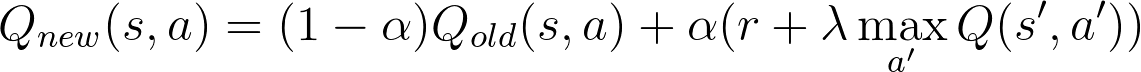 Q-learning example
Open AI gym’s frozen lake
Setup: agent is a character that has to walk from a start point (S) across a frozen lake (F) with holes (H) in some locations to reach G
Specific instantiation
Q-learning example
Agent starts with an empty Q-matrix
Action possibilities = {left, right, up, down}
Reward settings
H = -100
G = +100
F = 0
Q-learning example
Learning occurs via exploration episodes
One episode is a sequence of moves 
Let’s work through one episode
0
Q-learning example
Learning occurs via exploration episodes
One episode is a sequence of moves 
Let’s work through one episode
0
0
Q-learning example
Learning occurs via exploration episodes
One episode is a sequence of moves 
Let’s work through one episode
0
0
0
Q-learning example
Learning occurs via exploration episodes
One episode is a sequence of moves 
Let’s work through one episode
0
0
0
-80
Q-learning example
Learning occurs via exploration episodes
One episode is a sequence of moves 
Let’s work through one episode
0
0
0
-80
-80
Q-learning example
Learning occurs via exploration episodes
One episode is a sequence of moves 
Let’s work through one episode
0
0
0
-80
-80
+80
Generalized model-free RL
Bush Mosteller style models simply update value based on a discounted average of received rewards
Useless in trying to predict the value of sequential events, e.g. A B  reward
A more generalized notion of reward learning was needed
Q-learning is one instance of temporal difference learning
Other flavors of model-free reinforcement learning also exist, e.g. policy gradient methods
SARSA update rule
Start with random Q
Update using

Parameter α controls the learning rate
Parameter λ controls the time-discounting of future reward
s’ is the state accessed from s
a’ is the action selected in s’
Different from q-learning
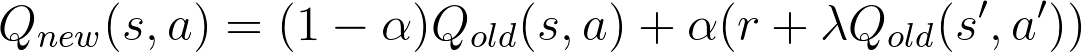 SARSA algorithm
Start with random Q(s, a) for all s and a
For each episode
Initialize s
Choose a using Q (softmax/greedy)
For each move
Take action a, observe r, s’
Choose a’ from s’ by comparing Q(s’, . )
Update Q(s, a)
Move to s’, remember a’
Until s’ is terminal/moves run out
SARSA update
Q(s,.)
The value of taking action a in state s
A
Q(s, a)
s
Start with a selected in the previous iteration
SARSA update
a
s
s’
Start with a selected in the previous iteration
Take action a from state s
Observe r and s’
SARSA update
Q(s’,.)
A
a1’
There are many possible a’ from the state you reach
a2’
a
s
s’
a3’
Start with a from the previous iteration
Take action a from state s
Observe r and s’
Recall Q(s’,a’) for all a’ available from s’
SARSA update
Q(s’,.)
A
a’ is selected using the choice rule
a’
a
s
s’
Start with a from the previous iteration
Take action a from state s
Observe r and s’
Recall Q(s’,a’) for all a’ available from s’
Select a’ using choice rule on Q
Update Q(s,a)
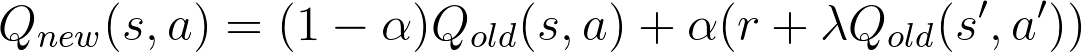